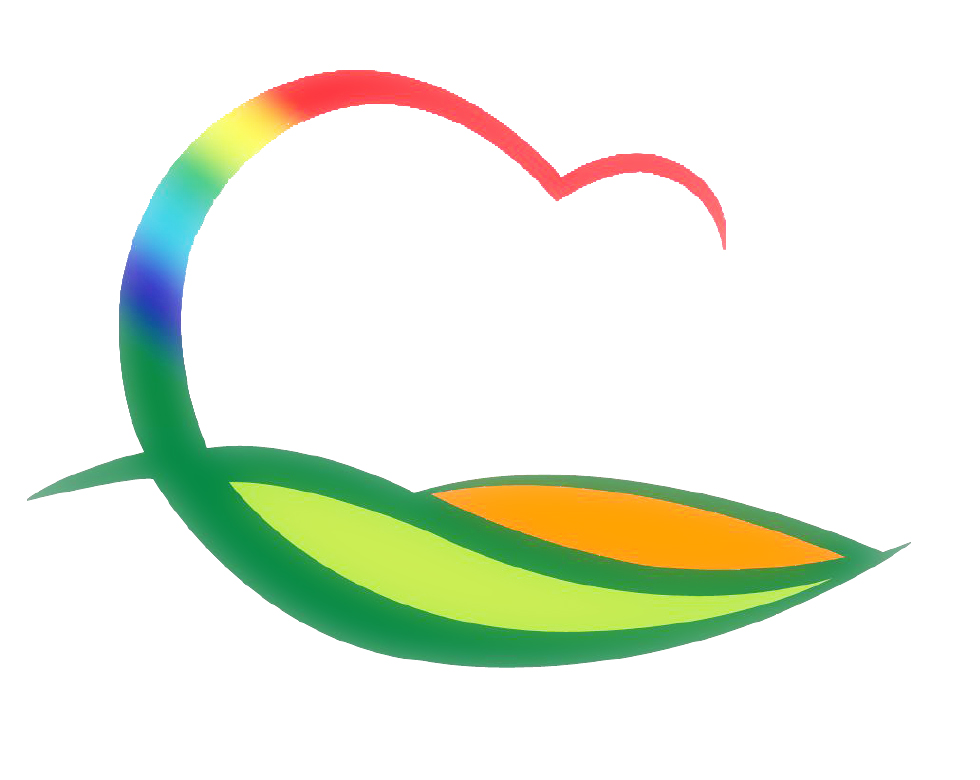 민  원  과
3-1. 2020년 1/4분기 주민등록 사실조사 실시
조사기간 : 1.7.(화) ~ 3. 31.(일)
조사대상 : 거주지 변동 후 미신고자, 100세 이상 고령자 등
3-2. 2020.1.1. 기준 개별공시지가 특성 조사
1. 13.(월) ~ 1. 17.(금) / 32,000필지
개별토지 특성 현지조사 및 공부 확인
3-3. 도관리 광역도로 도로명판 설치 대상지 전수조사
1. 13.(월) ~ 1. 17.(금)  / 남부로 외 3개 도로구간
도로명 안내 시설물 설치가 필요한 도로구간 조사